Concolic Testing for High Test Coverage andReduced Human Effort in Automotive Industry
Yunho Kim, SWTV group
KAIST, South Korea
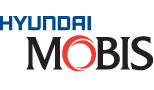 Dongju Lee
Junki Baek
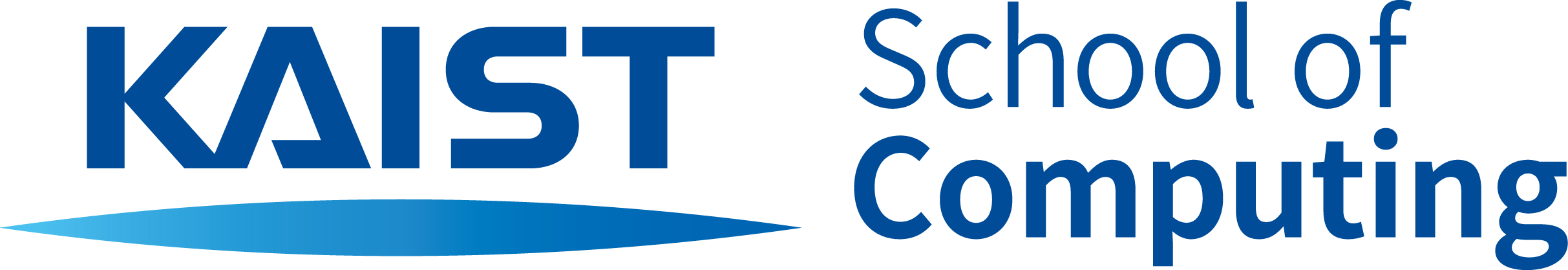 Moonzoo Kim
Page 2
Manual Testing in Automotive Industry: - Large Human Effort Required
SW reliability is critical for cars
Manual Testing
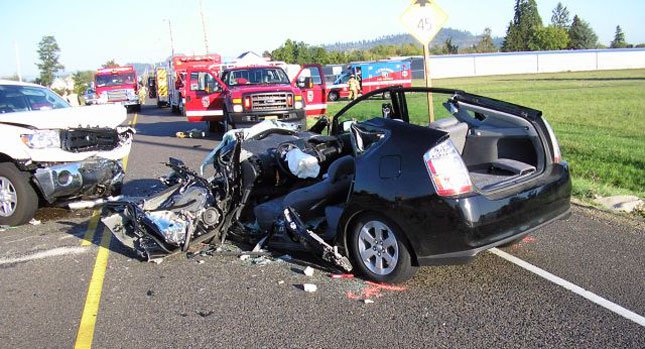 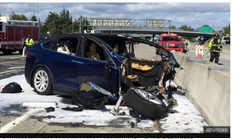 Tesla fatal crash was on Autopilot
Toyota “Unintended Acceleration” has killed 89
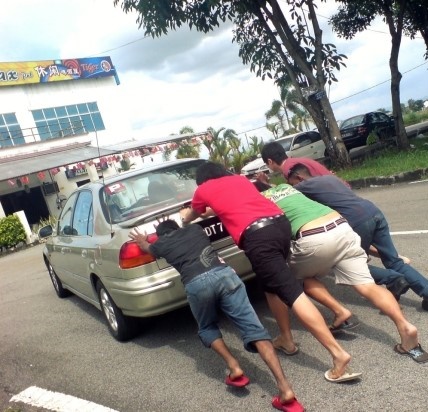 Achieving high reliability requires large human effort
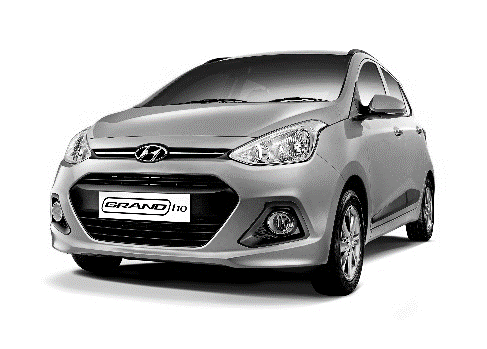 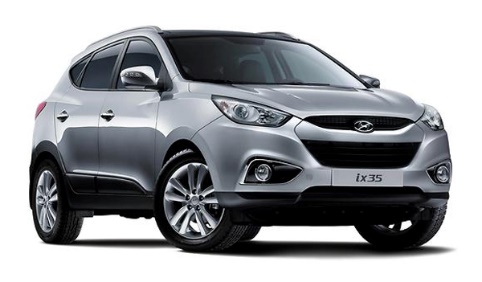 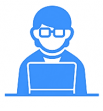 …
= 120MYr (for coverage testing)
[Speaker Notes: Achieving high coverage requires large human effort because Automotive SW is large and complex due to many sources of inputs and complex logic. 



Automotive SW 이미지 (자동차를 사람이 밀고 (시동꺼진 차))

예. 분기 커버리지 달성에 100 LOC = 1.5 MM

ISO 26262
테슬라 차 사고  => SW 신뢰성이 매우 억수로 중요. => 매우 복잡한 MC/DC 테스팅 인력 억수로 많이 들고 힘듦]
Page 3
Automated Testing can Achieve High Reliability and Reduce Human Testing Effort
Automated testing achieves high reliability
Automated Testing
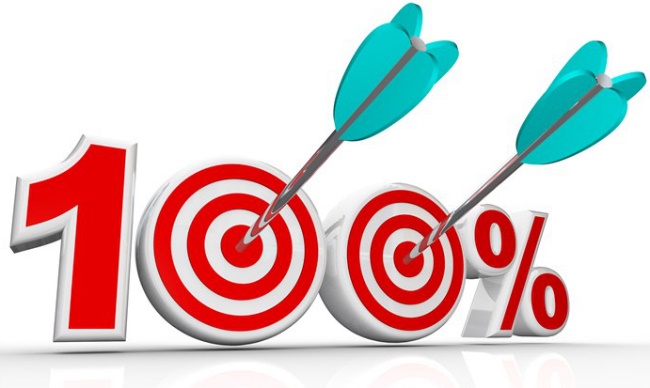 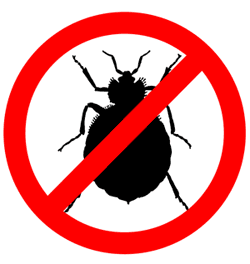 Achieving high code coverage
Detecting
hidden bugs
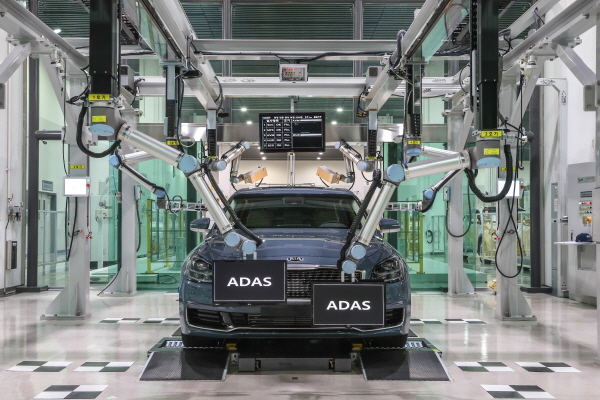 Automated testing can be 100x faster than manual one
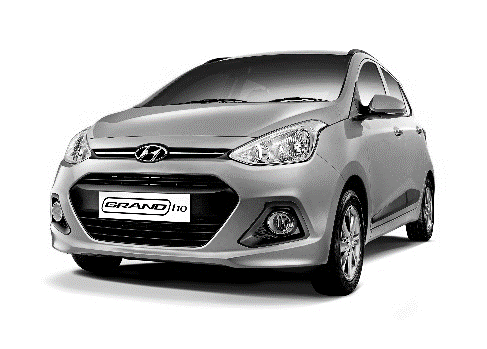 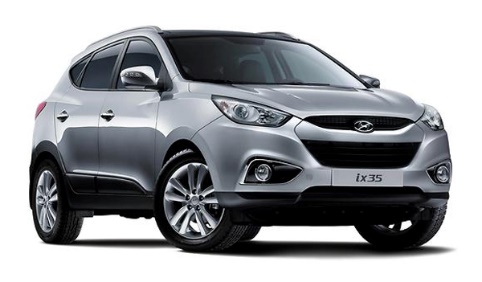 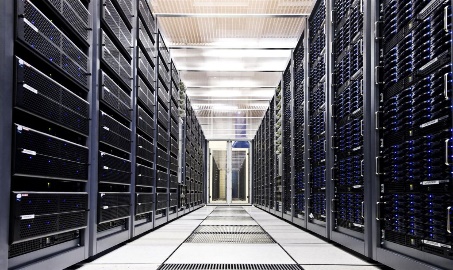 …
700KLoC/1CM
=  1.2CYr (= 0.1M on 100 cloud cores)
[Speaker Notes: 2페이지랑 동일한 레이아웃, 박스로 구분
Automated testing is 100x faster than manual testing and reduce manual testing effort.


100 cores, 1.2 yr

예. 분기 커버리지 달성에 100 LOC = 1.5 MM

ISO 26262
테슬라 차 사고  => SW 신뢰성이 매우 억수로 중요. => 매우 복잡한 MC/DC 테스팅 인력 억수로 많이 들고 힘듦]
Page 4
Importance of Automated Unit Testing In Automotive SW
Unit testing is cheap and more effective
Full vehicle HW and human drivers are NOT necessary

No need to drive a car


Easy-to-achieve high coverage due to high controllability
System testing is expensive and less effective 
Full vehicle HW and human drivers are required

Driving a car with various physical environments spends a lot of time

Hard-to-achieve high test coverage due to low controllability
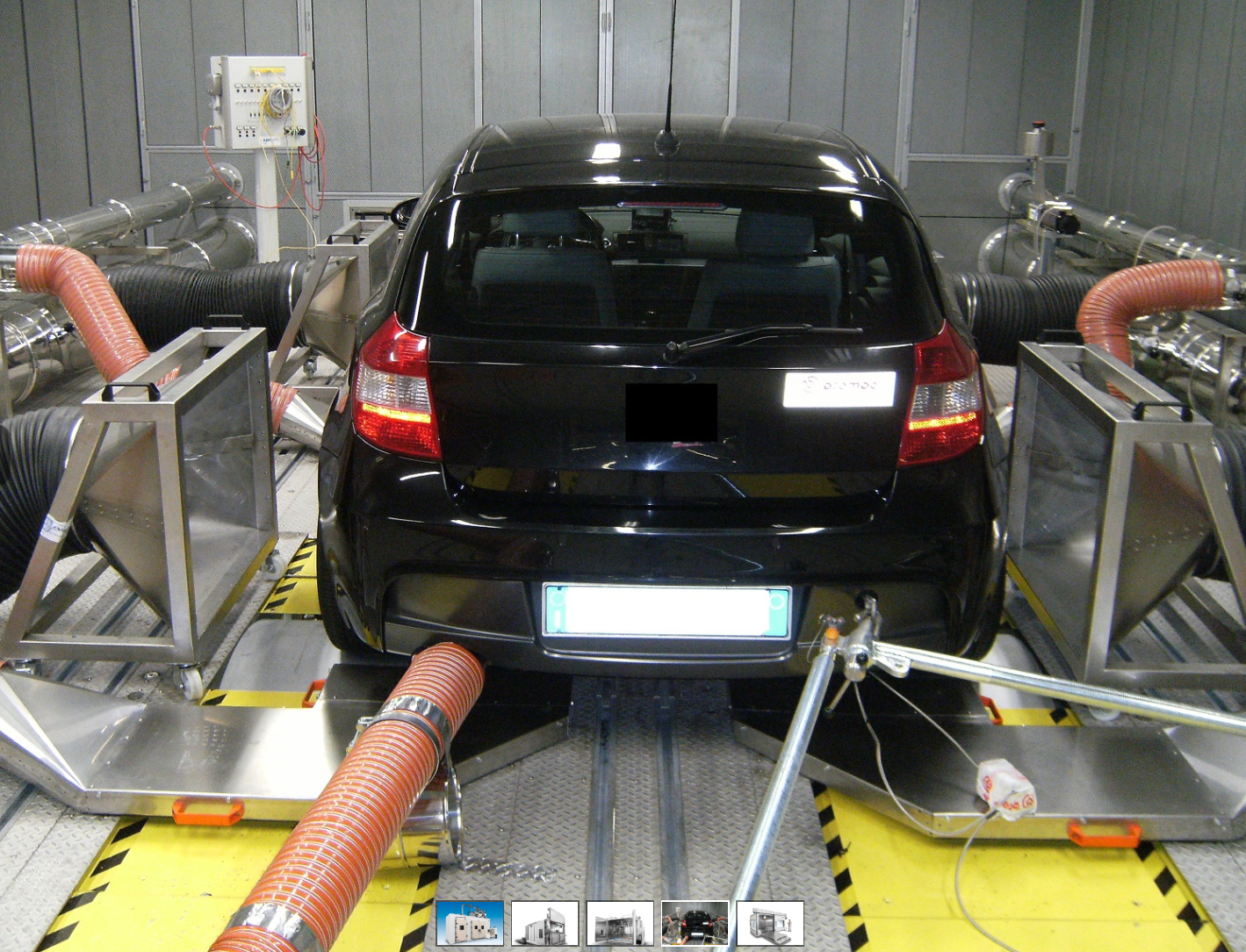 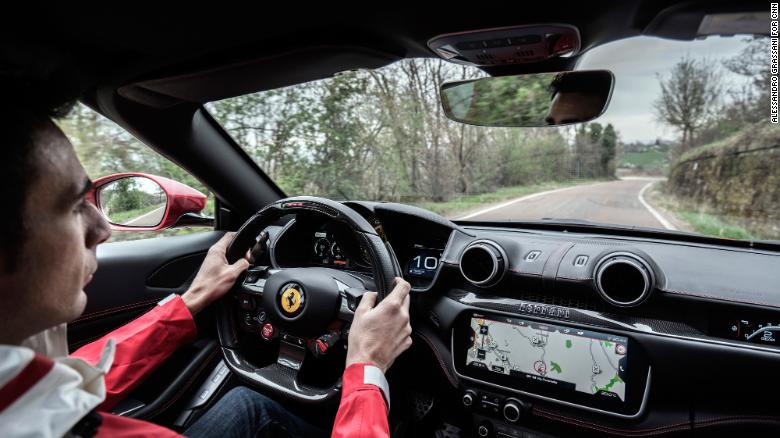 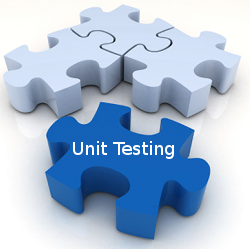 VS
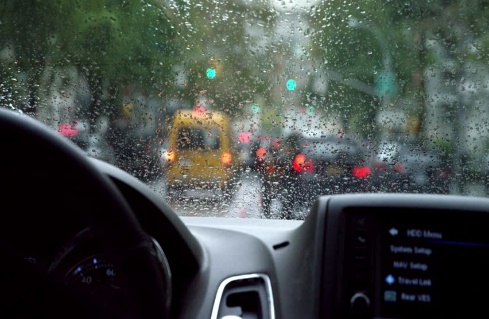 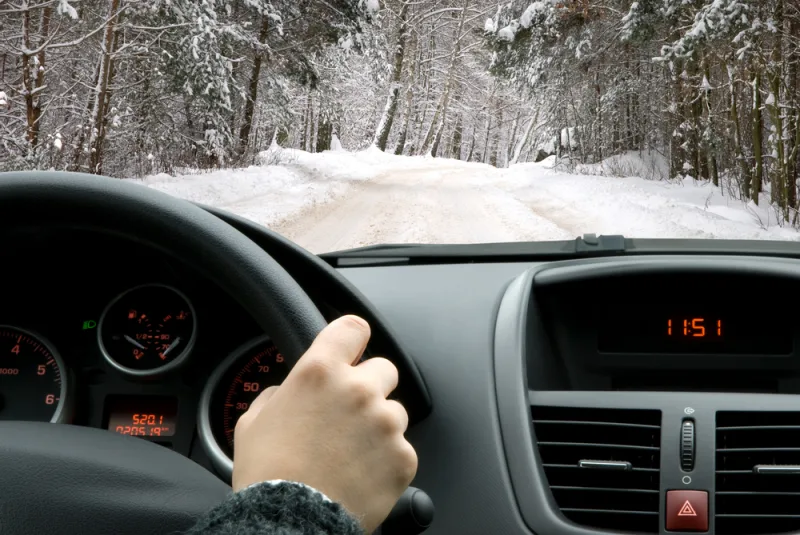 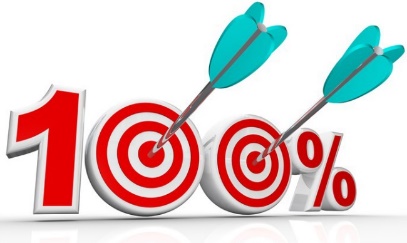 [Speaker Notes: Unit testing 서서히 나타나는 애니메이션으로 
Compared to system testing requires lots of resources, 

Unit testing rmfla\
비주얼
자동차 테스트 장비 등]
3 Technical Challenges for Automated Unit Testing
Page 5
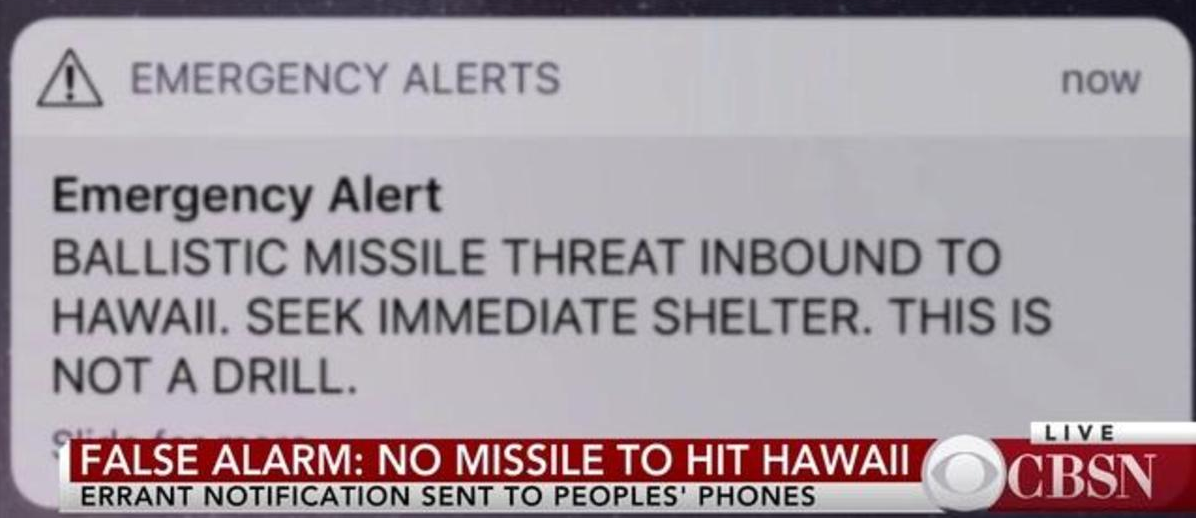 False alarms
5bits
Bit-fields
18bits
int z:18
int y:5
char x
struct S : 4 Bytes
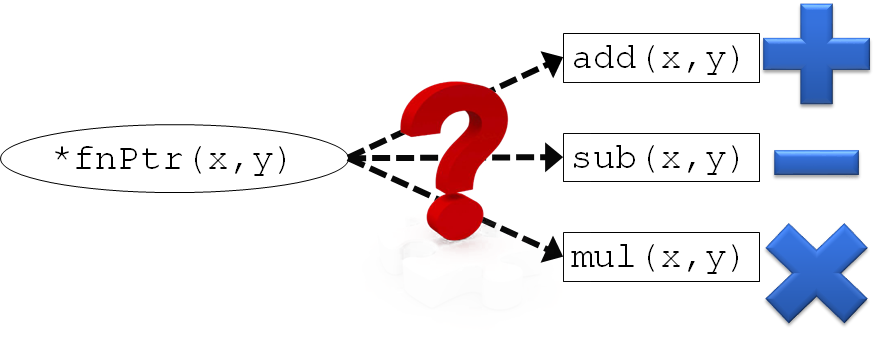 Function pointers
[Speaker Notes: To achieve high test coverage using automated testing, we need to address 3 technical challenges to address 

False alarm 그림 다시]
Page 6
False Alarms due to Infeasible Unit Executions
False alarms can be raised due to missing contexts
Target unit’s behavior 
w/o any contexts
Target unit’s REAL behavior w/
proper contexts in a pgm P
[Speaker Notes: False alarms 

False alarm 나타낼 더 명확한 그림(bug가 아니어야 함)]
Page 7
No Support of Symbolic Bit-fields
Tracking symbolic expression for bit-fields is NOT possible 
bit-fields are NOT addressable (i.e., &(s.y) is not allowed)
Symbolic Memory Map
1: struct S{
2:   char x; 
3:   int y:5;
4:   int z:18;};
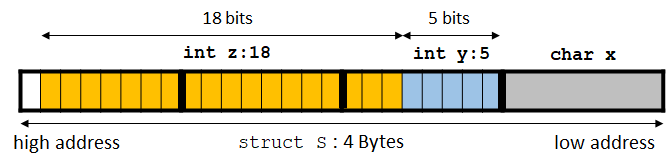 [Speaker Notes: 18 bits, 5 bits (띄어쓰기) 

Bitfield 왜 사용하나 설명 

그림으로 (pictorial) 하게]
Page 8
No Support of Symbolic Function Pointers
Hard-to-know which function a given func. ptr. points to
add(x,y)
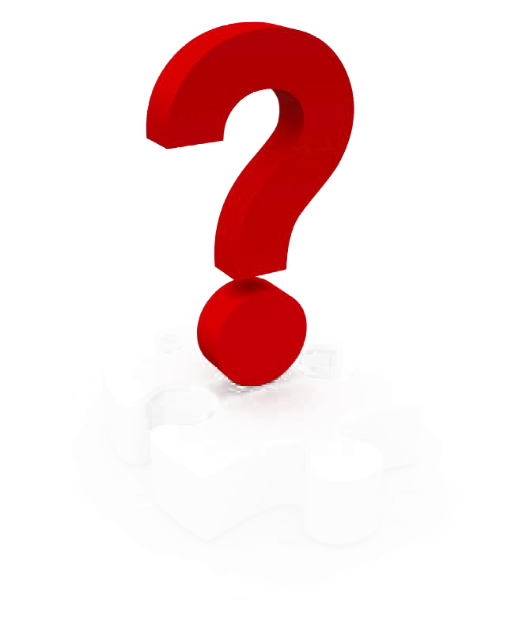 *fnPtr(x,y)
sub(x,y)
mul(x,y)
[Speaker Notes: Add, sub, mul clipart 추가

그림으로 (pictorial) 하게]
Page 9
Overview of MAIST
Sol. 1: Task-oriented 
driver/stub gen. to 
reduce false alarms
MAIST
Test harness generator
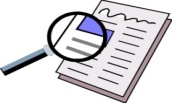 MAIST
Test input
generator
Test 
drivers/
stubs
Test cases
Driver gen.
Stub gen.
Search strategy coordinator
Target
C code p
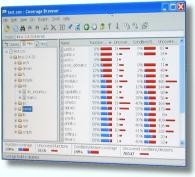 Sol. 2: Bit-field 
transform. to support 
sym. bit-fields
Legend
MAIST
Converter
MAIST
External tool
Target
C code p’
Coverage
Report
CROWN
Bit-field transform.
CROWN features
- Bit-level accuracy
- Easy-to-extend
- Low memory overhead
- Fast through lightweight instr.
Sol. 3: Static 
analysis to support
sym. function pointer
C code
[Speaker Notes: 말풍선 사라지지 않게
CROWN features

솔루션이랑 매칭되게]
Task-oriented Unit-test Driver/Stubs Generation
Page 10
A Task is a mostly minimal independent unit
Legend
Task t1
Task t2
File scope
Entry function
Static function
driver_f
f
g
h
Driver/stub functions
driver_g
s1
s4
Function call
s5
stub_h
s3
s2
sym_harness.c
file1.c
file2.c
[Speaker Notes: 자동차 DOMAIN 의 특성상 task 위주의 개발을 하게 되는데
이유1.
이유2.
…..
Task oriented unit testing is a key to the success of MAIST]
Page 11
Bit-field Transformation
1: struct S{
2:   char x; 
3:   int y:5;
4:   int z:18;};
1: struct S_nb{
2:   char x; 
3:   unsigned char ba0[3];
4: } ;
struct S : 4 Bytes
high address
low address
5 bits
18 bits
int z:18
int y:5
char x
struct S_nb : 4 bytes
[Speaker Notes: 회색 진하게]
Page 12
Symbolic Function Pointer Support
Step 1: Identifying candidate functions using static analysis
Step 2: Set *fnPtr as one of the candidates using a symbolic var sym_choice
harness_target.c
 1:void drv_do_chk(){
 2: …
 3:  SYM_int(sym_choice);
 4:  switch(sym_choice){
 5:  case 0: 
 6:    fnPtr=add;
 7:    break;
 8:  case 1: 
 9:    fnPtr=sub; 
10:    break;
11:  case 2: 
12:    fnPtr=mul; 
13:  default: break;}
14:  SYM_int(p1);
15:  do_chk(p1);}
Function pointer input
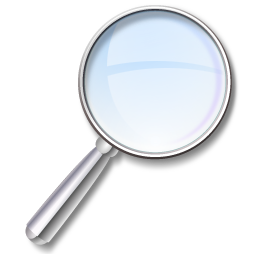 target.c
 1:int (*fnPtr)(int,int);
 2:int add(int,int) {…}
 3:int sub(int,int) {…}
 3:int mul(int,int) {…}
 4:void f() {…
 5:  fnPtr=add;}
 6:int g(){…
 7:  fnPtr=sub;}
 7:int h(){…
 8:  fnPtr=mul;}    
 8:void do_chk(int model){
 9:…
10: int ret=fnPtr(x,y);
11: …}
Set *fnPtr as add()
if sym_choice==0
Candidate1: add()
Set *fnPtr as sub()
if sym_choice==1
Candidate2: sub()
Candidate3: mul()
Set *fnPtr as mul()
if sym_choice==2
[Speaker Notes: 함수 포인터 +, -, *로 3개 

12-13 한 장으로]
Page 13
Research Questions
RQ1-2: Overall benefit of MAIST
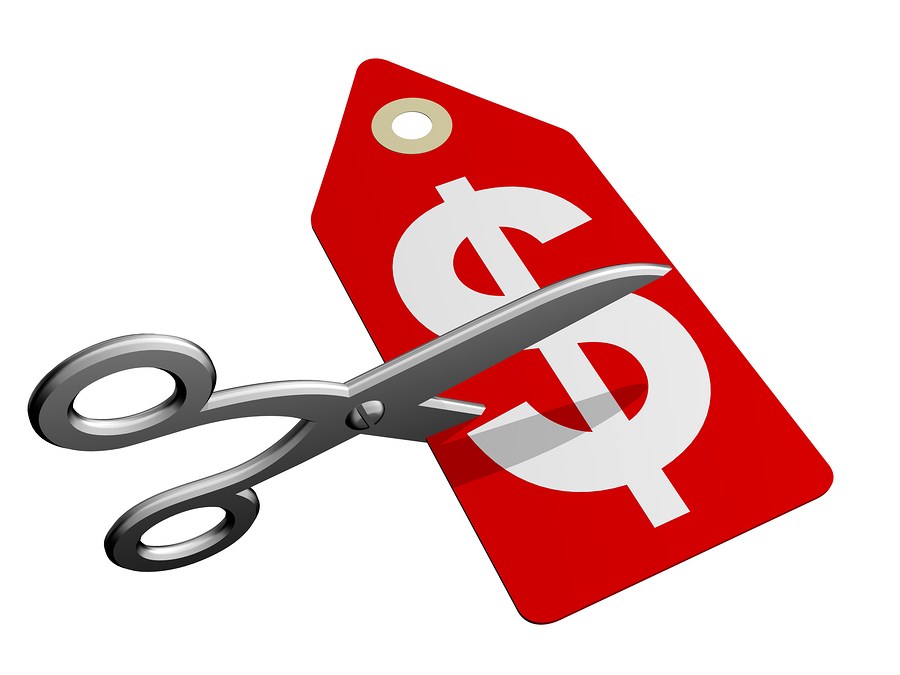 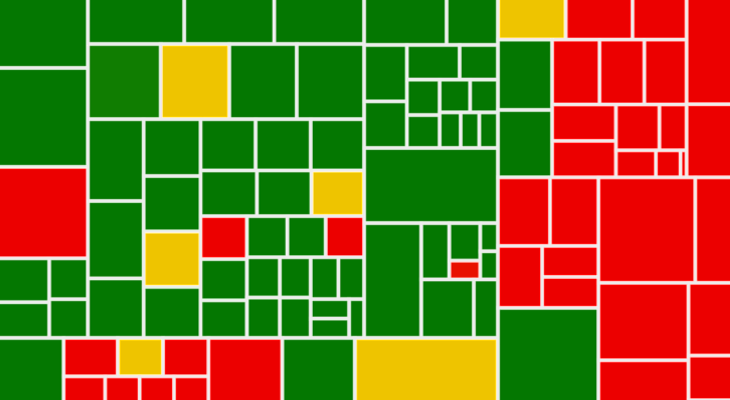 RQ2: How much
human test effort 
does MAIST reduce?
RQ1: How much 
test coverage 
does MAIST achieve?
[Speaker Notes: RQ4-6 은 달라보이게 시각적으로]
Page 14
Research Questions
RQ3-5: Effectiveness of MAIST for addressing the technical difficulties
False alarm
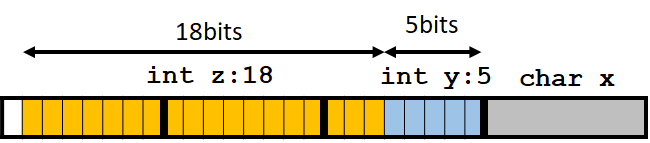 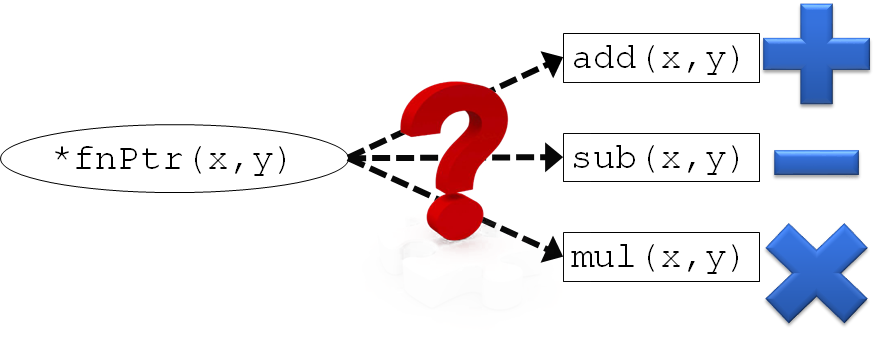 RQ3: Effect of Task-oriented test Gen.
RQ4: Effect of Sym. bit-fields
RQ5: Effect of Sym. Func. Ptr.
[Speaker Notes: RQ4-6 은 달라보이게 시각적으로]
Page 15
Overview of Target SW: Integrated Body Unit
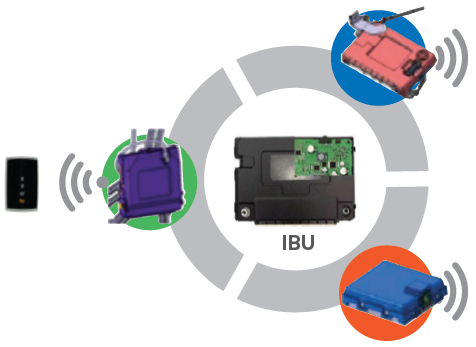 Body Control Module (BCM)
Wiper, door control
Burglar alarm
Smart Key (SMK)
Remote door lock/unlock
Button start
Tire Pressure Monitor (TPM)
Tire pressure sensing
IBU
[Speaker Notes: LoC]
Page 16
RQ1:MAIST Achieved 90.5% Branch and 77.8% MC/DC Cov.
100% branch cov. of 72.2% of funcs
100% MC/DC cov. of 57.1% of funcs
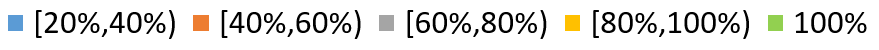 * Running 20 hours on 12 CPU cores (3.0GHz)
[Speaker Notes: 그래프 label


메시지 각 RQ별로 (BR > 90, 90.5%) almost all possible
빠진 uncovered branches RQ 다시 넣기]
Page 17
RQ2. MAIST Reduced Testing Cost from 30MM to 5MM (↓83.3%)
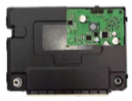 Manual testing for 9.5% uncovered brs
5MM
IBU code 
210KLoC
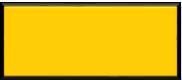 30MM
MAIST 
Development
(one time cost!)
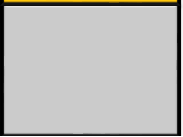 9MM
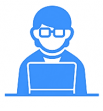 7KLoC/MM
(cov. testing)
Manual testing cost
[Speaker Notes: 5mm 9mm 공간 띄어서

9mm 색 변경 (회색, 연노랑)
30MM(붉은색)이랑 5MM 색 다르게

Cost of manual testing of IBU
210KLoC (IBU LoC) / (350 LoC (LoC that 1 engineer can handle in a day) * 20 business day) = 30 MM

Cost of automated testing of MAIST
9 MM (to develop MAIST and train engineers to use MAIST) + 5 MM (to cover 9.5% of branches that MAIST did not cover)]
Page 18
RQ3:No false crash alarms by Task-oriented driver/stub generation
146
#false crash alarms
No false crash alarm at all!
Function-oriented
unit testing
Task-oriented Unit testing (MAIST)
[Speaker Notes: 그래프 label

그래프에서 그라데이션 전부 삭제]
Page 19
RQ4: Symbolic Bit-fields Support Highly Increases Test Coverage
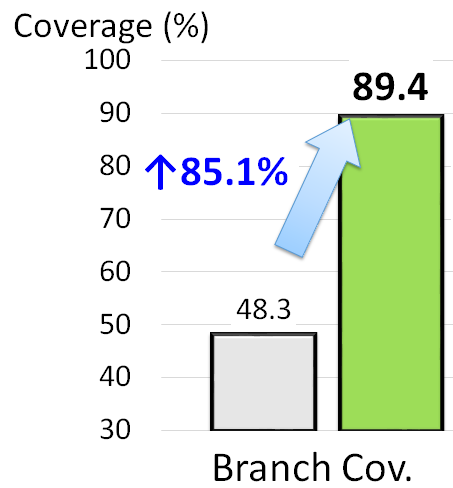 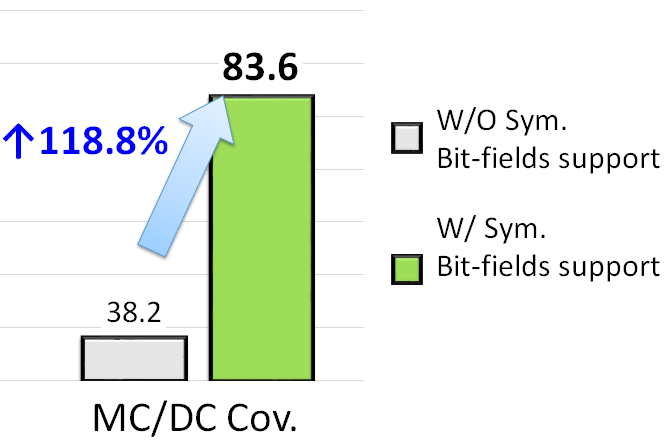 [Speaker Notes: 그래프 label

그래프로 작성 예정]
Page 20
RQ5: Sym. Function Pointer Support Increases Test Coverage
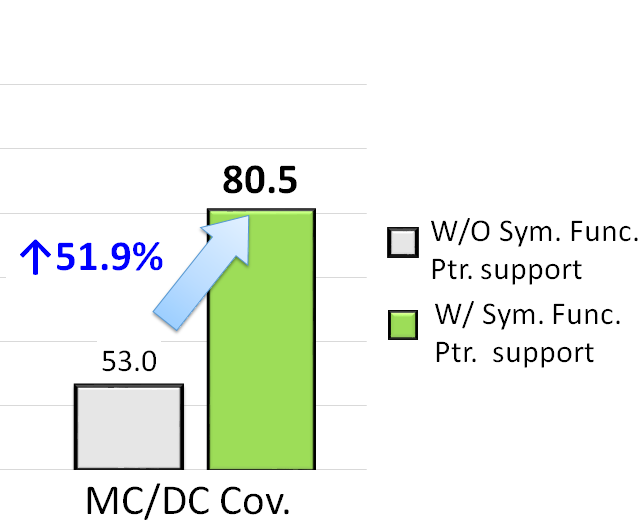 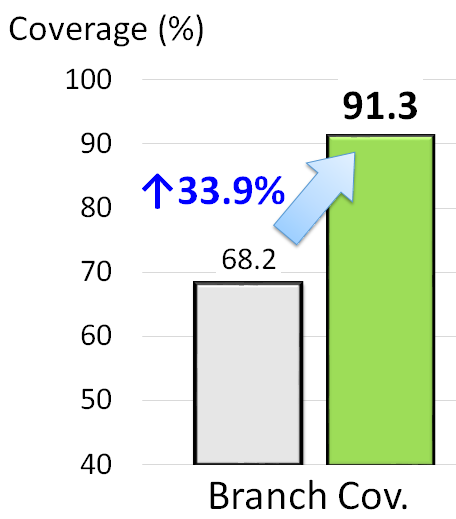 [Speaker Notes: 그래프로 작성 예정]
Conclusion
Page 21
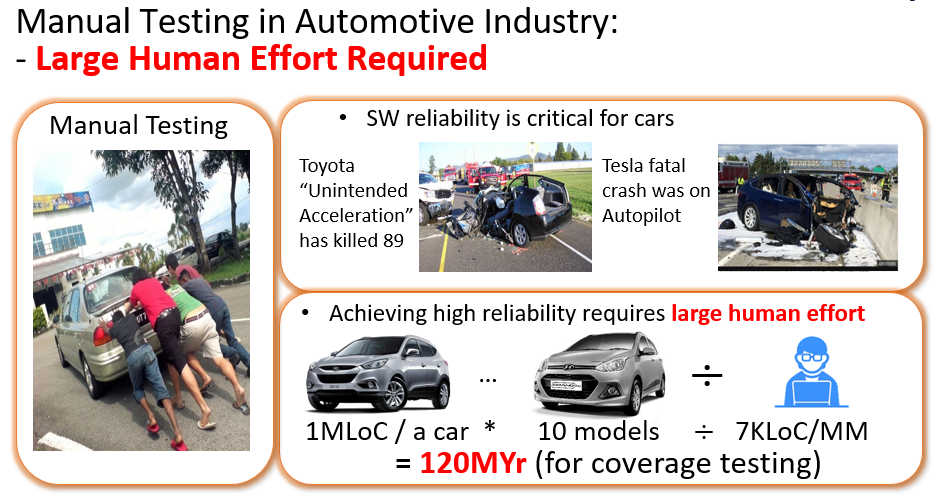 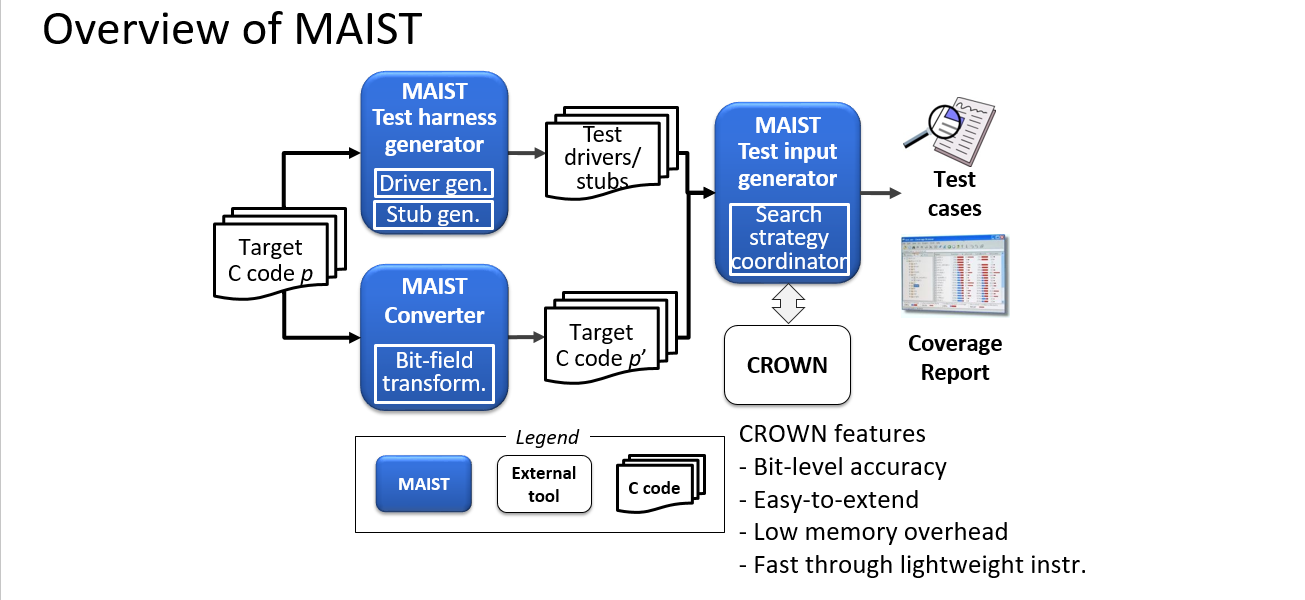 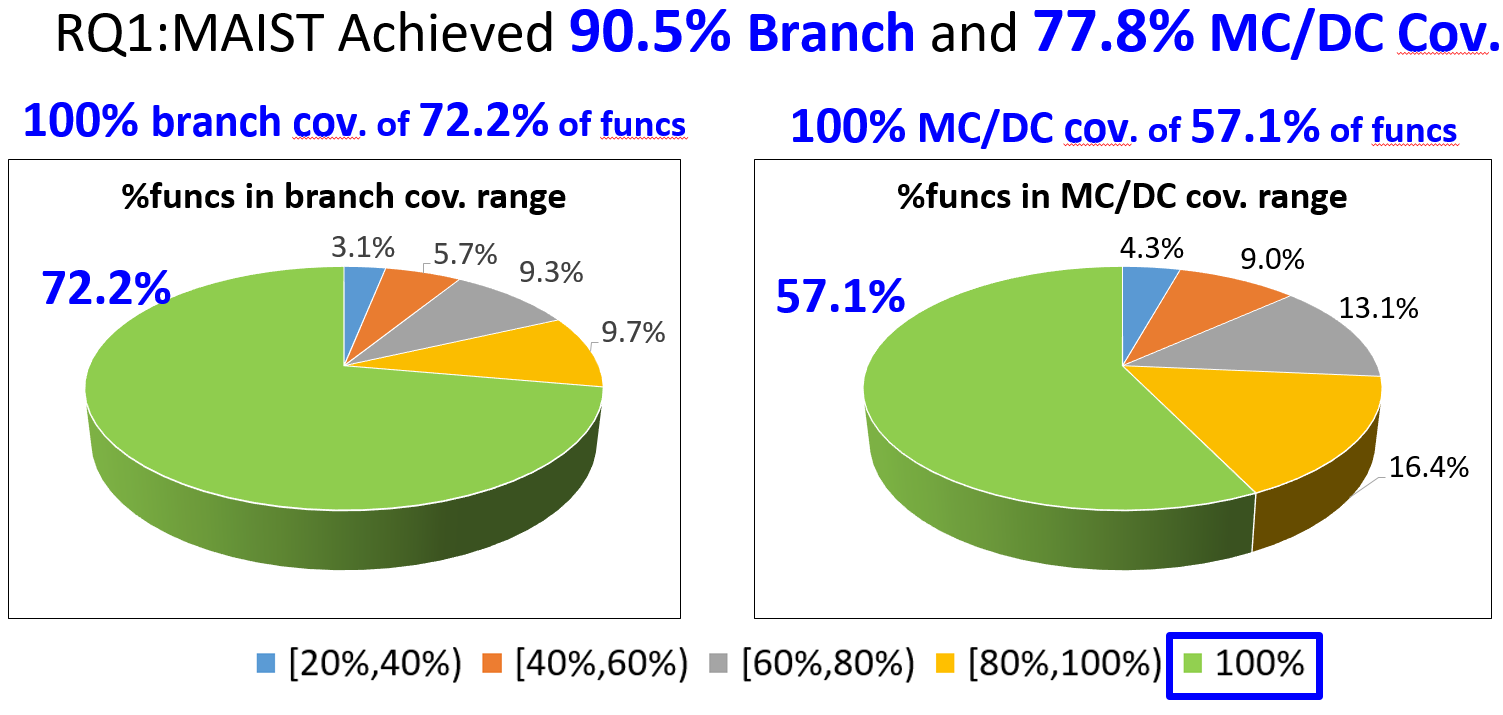 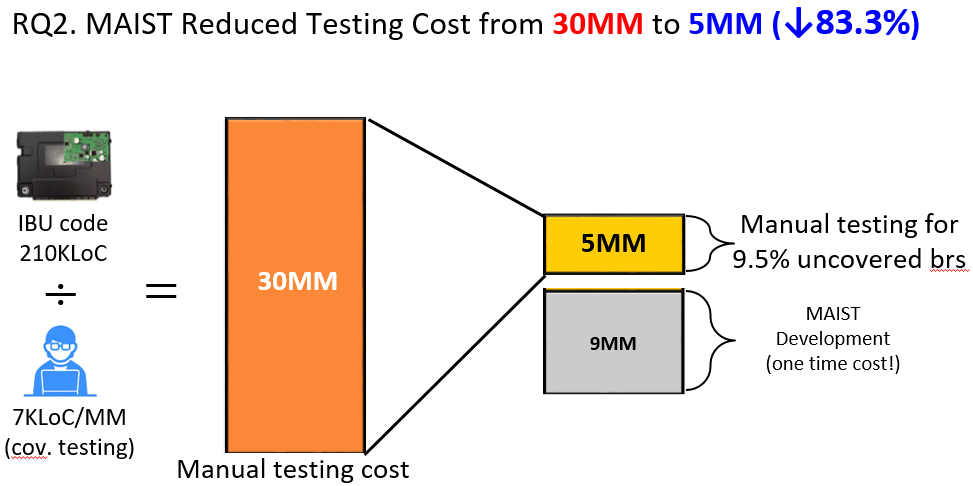 Concolic Testing for High Test Coverage andReduced Human Effort in Automotive Industry
Yunho Kim, SWTV group
KAIST, South Korea
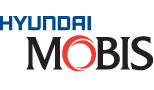 Dongju Lee
Junki Baek
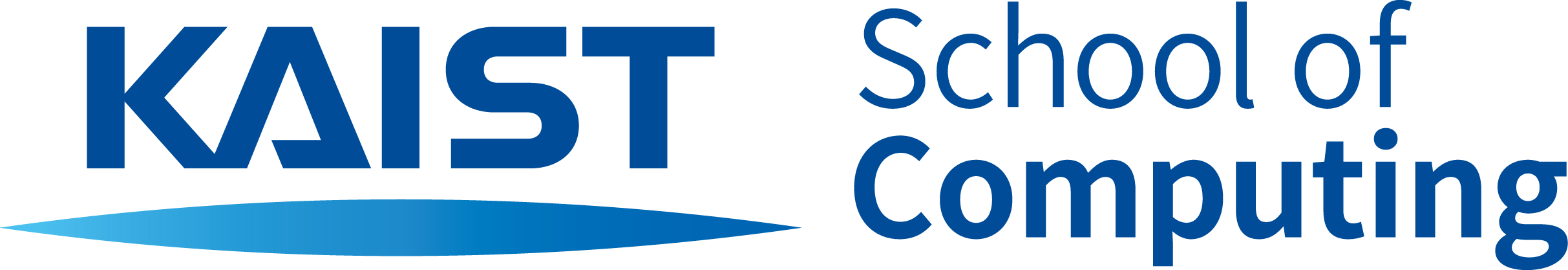 Moonzoo Kim